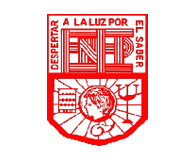 Escuela Normal de Educación Preescolar
Licenciatura en Educación Preescolar 
Ciclo Escolar 2022-2023
Curso: Tutoría Grupal
Docente: Celia Olivia Chapa Montalvo 
Alumnas: 
Tutorada: Paulina Paredes Recio #19
Tutorada: Pérez Arreola Lluvia Hefziba #20
Tutora: Rincón Guerrero Joana Esmeralda #26
Presentación del tema: “EL CEREBRO DEL BEBÉ” 
Curso: Educación Socio Emocional
Saltillo Coahuila de Zaragoza.
Enero 2023.
No hay ninguna sociedad que este hecha para los bebes, no sabemos nada de los bebes, es decir, lo que ocurre en la mente de un bebe entre 1 y 2 años.
El mensaje principal es que la mejor manera de abordar las enfermedades, incluso la delincuencia y la violencia en nuestra sociedad es ocuparnos de los niños.
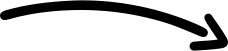 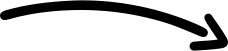 Las bebes necesitan atención personalizada a los cuidados y la receptividad de alguien que los conoce perfectamente y que pueda entenderlos y regularlos  bien. Por eso debemos replantearnos el como cuidamos a nuestros bebes.
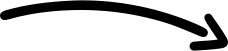 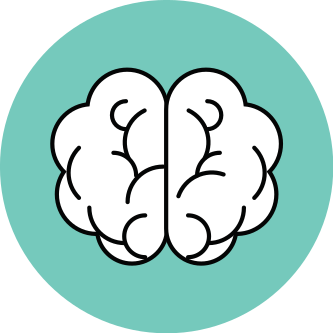 la primera infancia es en realidad la base de la salud mental, por eso debemos atender mucho más a lo que sucede en este periodo.
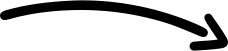 La primera infancia no lo explica todo pues el cerebro sigue desarrollándose durante toda la vida, pero este periodo ayuda a establecer conexiones a la mayor velocidad de crecimiento que jamás alcanzara, todos los sistemas son más susceptibles a influencias mientras se están desarrollando
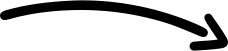 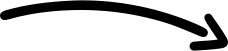 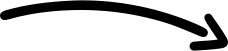 Desde el momento del nacimiento hasta los 2 o 3 años se desarrolla en muchos sistemas importantes para gestionar nuestro vida emocional
Los aspectos importantes del desarrollo cerebral dependen de las experiencias que vive el bebé con los adultos o con las personas que lo cuidan.
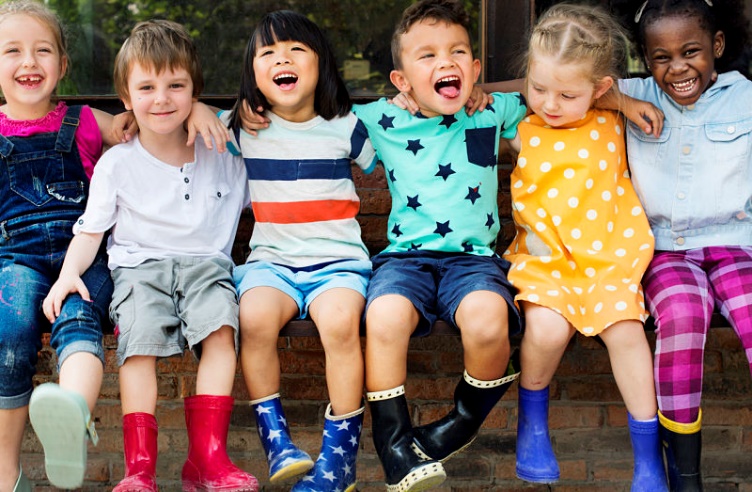 "Los niños no son el futuro de la comunidad humana, los adultos lo somos a futuro de nuestras niños q niñas porque ellos serán ,según vívanlo nosotros. El futuro esta en nuestro presente."
H. Maturana y X. Paz, Desde la matriz biológico Desde la existencia humana, R33
Evidencia de la explicación.
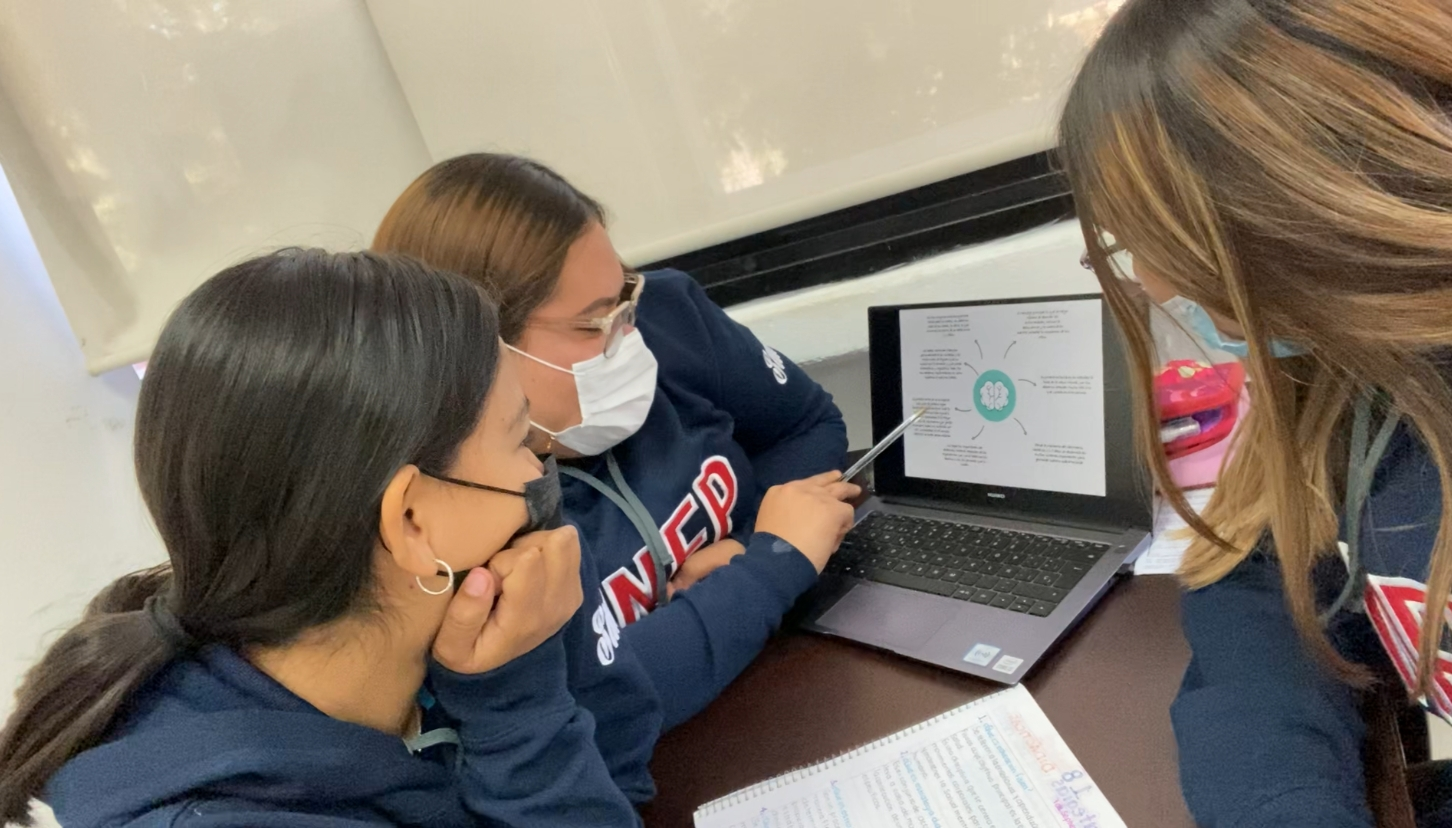